Teachings for 
Exercise 3C
Representations of Data
Cumulative Frequency
80
You can use a cumulative frequency diagram to estimate the median and quartiles for data in groups

The data in the table shows the heights in metres, of 80 giraffes.

Draw a cumulative frequency diagram for the data
Using the cumulative frequency diagram, estimate the median and quartiles
Estimate the 90th percentile
Draw a box plot to represent the diagram
CF
70
4
11
60
26
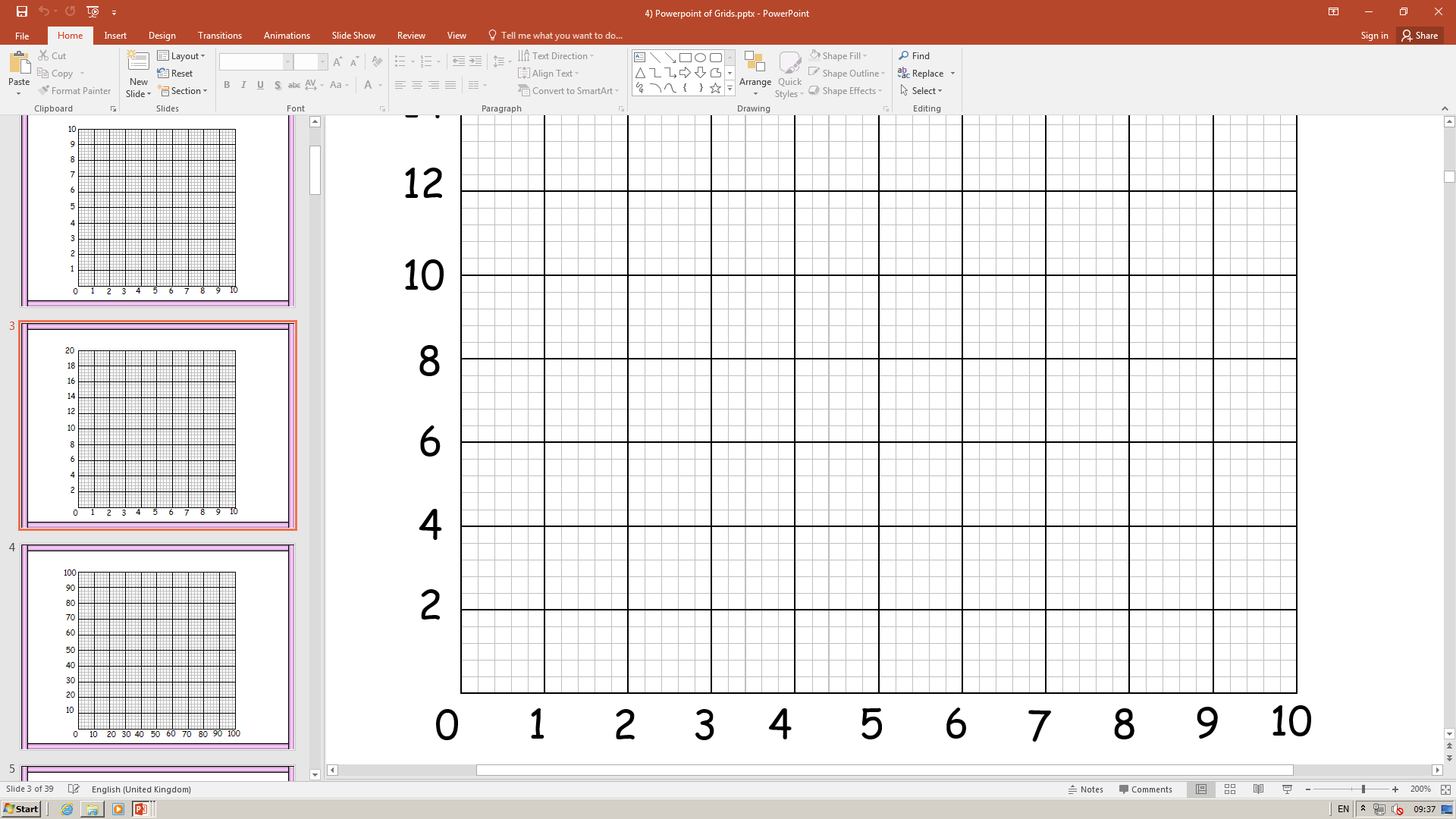 59
76
50
80
40
Start by plotting the lowest possible value at 0 (for the frequency)

Then each CF value is plotted at the upper bound for its group

For example, the 26 will be plotted at 5.2
30
20
10
0
4
4.5
6
5
5.5
Height (m)
Representations of Data
Cumulative Frequency
80
You can use a cumulative frequency diagram to estimate the median and quartiles for data in groups

The data in the table shows the heights in metres, of 80 giraffes.

Draw a cumulative frequency diagram for the data
Using the cumulative frequency diagram, estimate the median and quartiles
Estimate the 90th percentile
Draw a box plot to represent the diagram
70
60
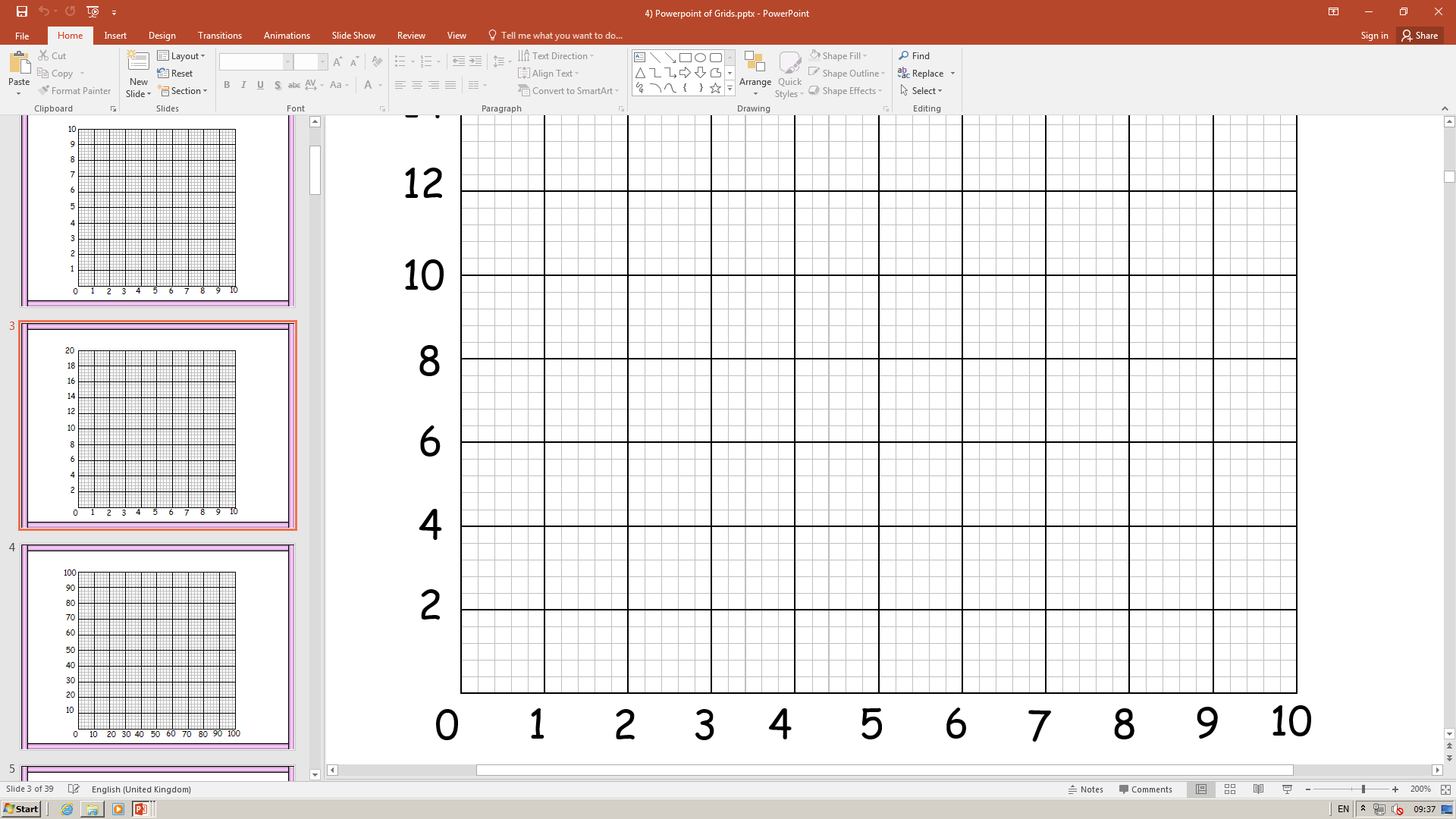 50
40
30
20
10
0
4
4.5
6
5
5.5
Height (m)
Representations of Data
Cumulative Frequency
80
You can use a cumulative frequency diagram to estimate the median and quartiles for data in groups

The data in the table shows the heights in metres, of 80 giraffes.

Draw a cumulative frequency diagram for the data
Using the cumulative frequency diagram, estimate the median and quartiles
Estimate the 90th percentile
Draw a box plot to represent the diagram
70
60
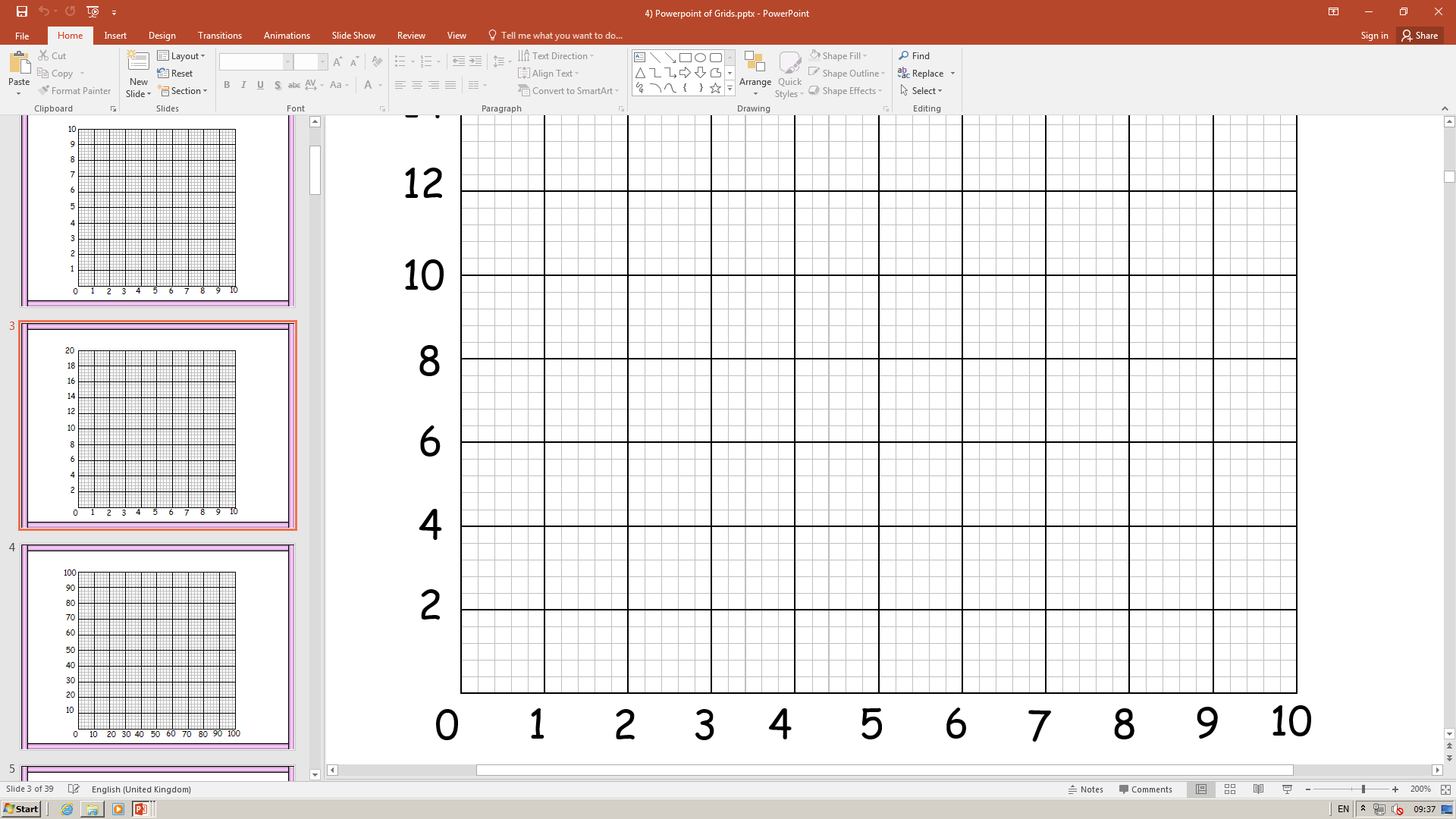 50
40
30
20
10
0
4
4.5
6
5
5.5
Height (m)
Representations of Data
You can use a cumulative frequency diagram to estimate the median and quartiles for data in groups

The data in the table shows the heights in metres, of 80 giraffes.

Draw a cumulative frequency diagram for the data
Using the cumulative frequency diagram, estimate the median and quartiles
Estimate the 90th percentile
Draw a box plot to represent the diagram
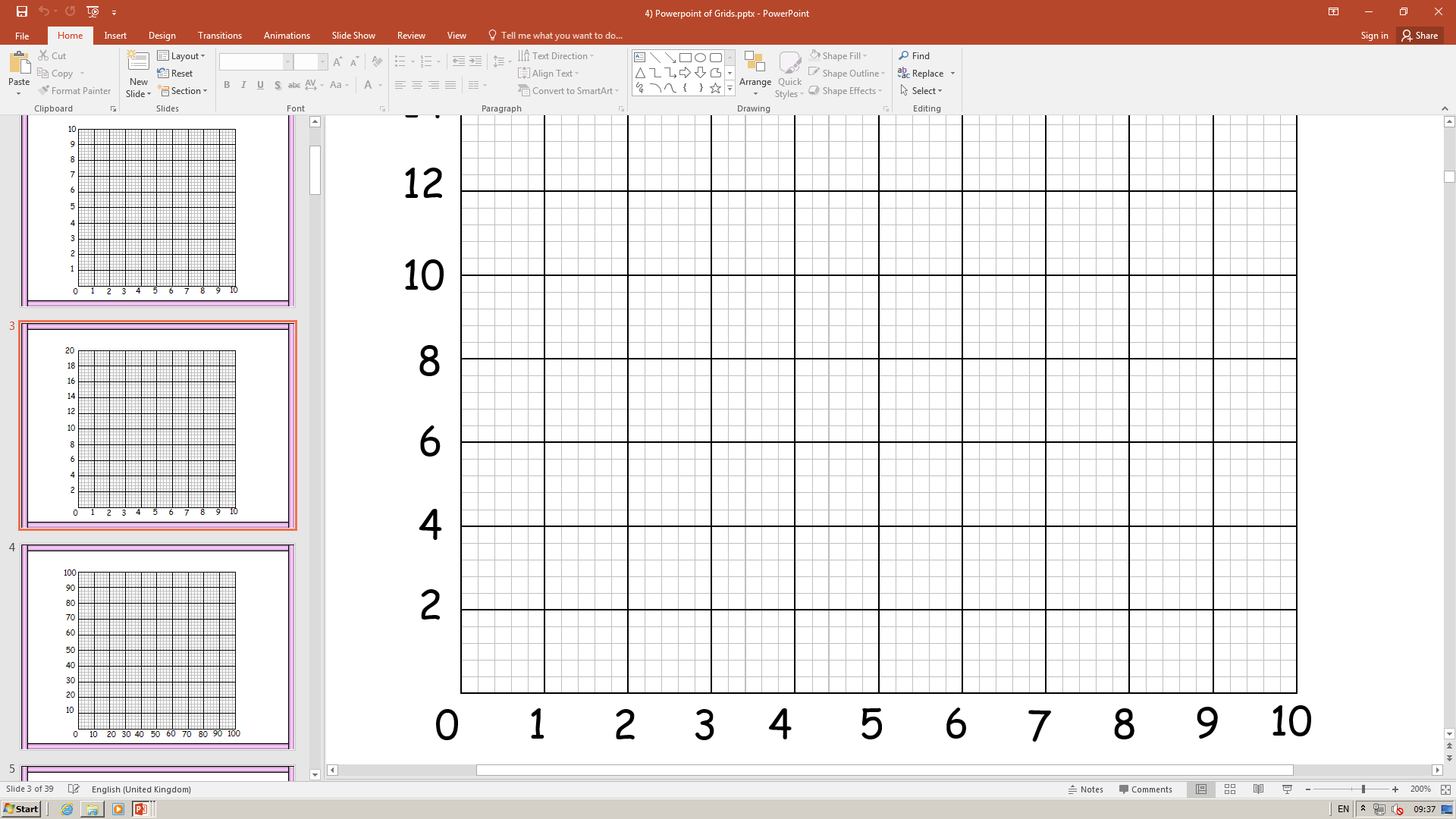 4
4.5
6
5
5.5
Height (m)
3C